Администрация города НижневартовскаДепартамент экономикиОтдел труда
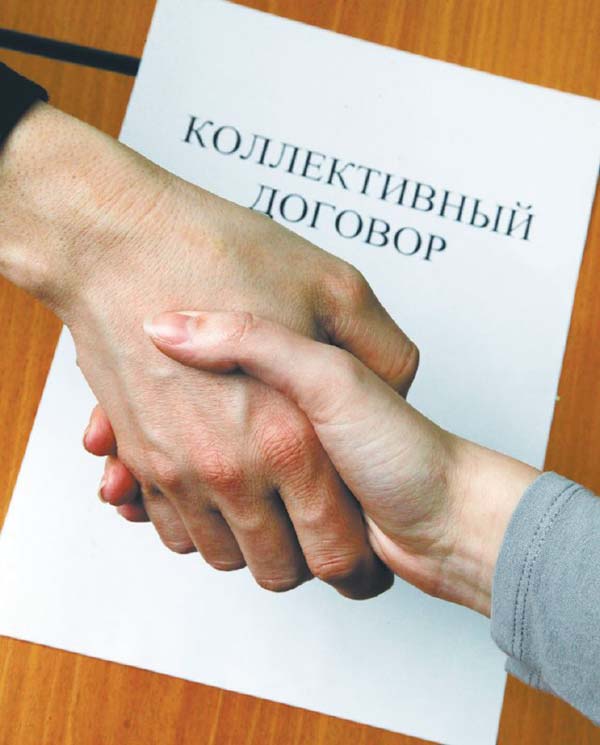 Типичные ошибки, допускаемые при подготовке коллективных договоров (изменений и дополнений к ним)
город Нижневартовск, 2015 год
ОБЩИЕ РЕКОМЕНДАЦИИ
Не нарушать срок направления коллективного договора на уведомительную регистрацию!
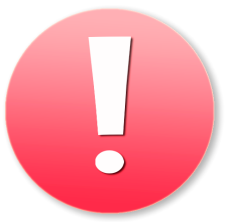 Статья 50 Трудового кодекса РФ
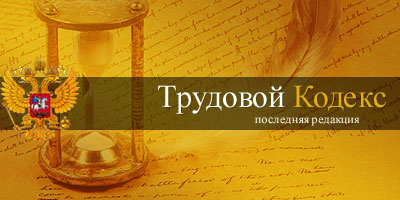 Коллективный договор, соглашение 
в течение СЕМИ ДНЕЙ со дня подписания направляются работодателем, представителем работодателя (работодателей) на уведомительную регистрацию в соответствующий орган по труду.
ОБЩИЕ РЕКОМЕНДАЦИИ
Исключить ошибки при оформлении ссылок на нормативные правовые акты!
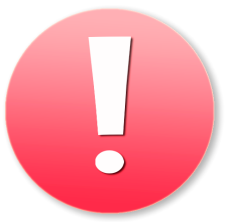 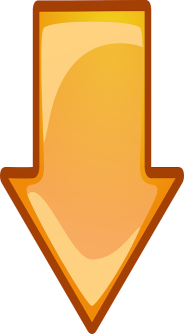 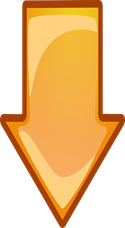 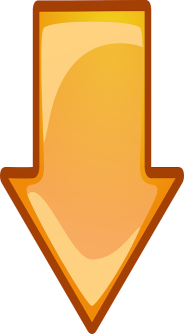 ССЫЛКА НА ДОКУМЕНТЫ, УТРАТИВШИЕ СИЛУ
ОШИБКИ В НАЗВАНИИ
(включая неполное соответствие)
ОШИБКИ В РЕКВИЗИТАХ ДОКУМЕНТА
ОБЩИЕ РЕКОМЕНДАЦИИ
Не допускать повторения норм (пунктов) коллективного договора в разделах коллективного договора и в разделах правил внутреннего трудового распорядка
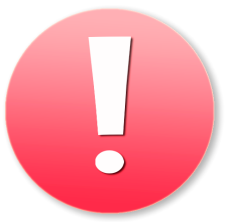 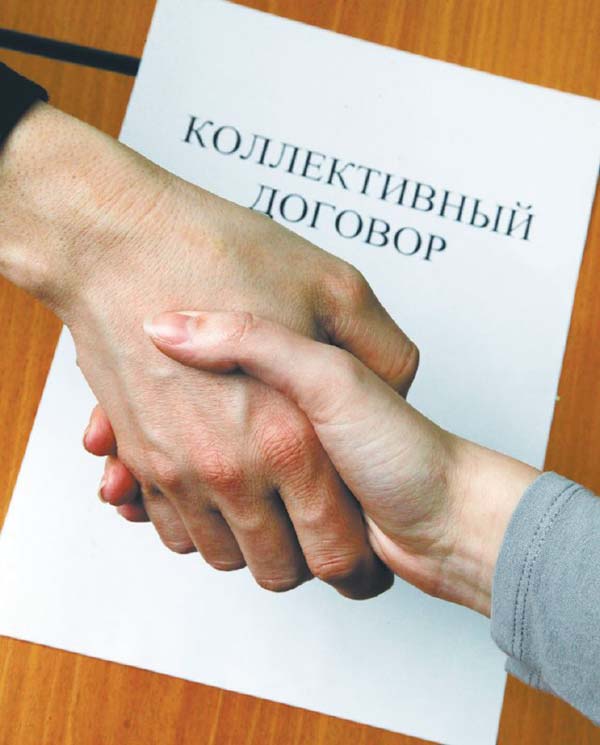 Раздел 1 «Общие положения»
СРОКИ ЗАКЛЮЧЕНИЯ
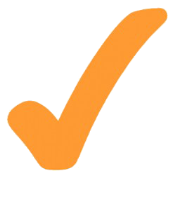 Наличие временного промежутка между датой начала срока действия нового коллективного договора и датой окончания срока действия предыдущего.

Не соответствие обозначенного  срока действия коллективного договора обозначенным в нем датам:



Несоответствие срока действия коллективного договора , указанного на титульном листе, сроку,  указанному  в пунктах коллективного договора (или наоборот).

Формулировка, что «коллективный договор сохраняет свое действие на период до принятия нового» противоречит статье 43 Трудового кодекса РФ.

«Двойной коллективный договор»: заключение нового коллективного договора в период срока действия предыдущего без установления факта прекращения его действия.
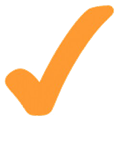 с 01.01.2015 по 31.12.2017  -   3 года 
01.01.2015 по 01.01.2018  -   3 года и 1 день
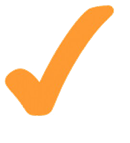 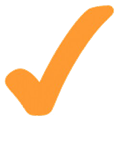 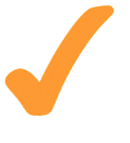 Раздел 2 «Трудовой договор»
Ссылка на документы, утратившие силу
ПУНКТ 2. 7 : Объем учебной нагрузки (педагогической работы) педагогическим работникам в соответствии с п.66 Типового положения об общеобразовательном учреждении, утвержденного постановлением Правительства Российской Федерации от 19.03.2001 №196 (далее - Типовое положение) устанавливается работодателем исходя из количества часов по учебному плану, программам, обеспеченности кадрами, других конкретных условий в данном учреждении.
Утратило силу в связи с изданием Постановления Правительства РФ от 29.03.2014 №245 
«О признании утративших силу некоторых актов Правительства»
Раздел 3 «Подготовка и дополнительное профессиональноеобразование работников»
Раздел 9 ТК РФ претерпел значительные изменения, изменены многие формулировки, в том числе «подготовка, переподготовка, повышение квалификации кадров», заменены на слова «дополнительное образование работников» слова «учеба», «обучение» заменены на слова «получение образования» и т.д. В коллективных договорах данные формулировки должны быть приведены в соответствие с действующим законодательством.
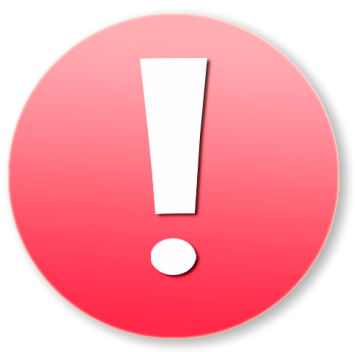 Раздел 4 «Высвобождение работников и содействие их трудоустройству»
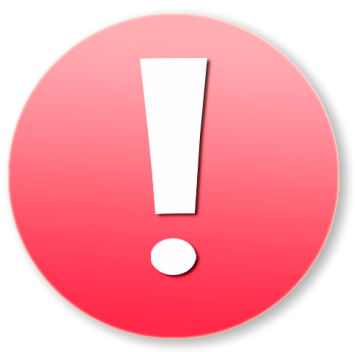 Типичной ошибкой является определение, что считать массовым высвобождением работников. 
Формулировка в коллективных договорах у всех одинаковая: «Стороны договорились, что высвобождение в отрасли считается массовым, если происходит сокращение 10% от общего количества работников в течение 90 календарных дней». 
Во – первых, учреждение отвечает почему-то за целую отрасль;
Во – вторых, установленные критерии не подходят ни к одному из критериев, поименованных в постановлении Правительства от 05.02.1993 №99 «Об организации работы по содействию занятости в условиях массового высвобождения» (с изменениями от 24.12.2014 №1496).
Раздел 5 «Рабочее время и время отдыха»
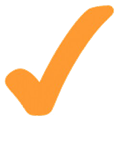 Документы, утратившие силу

Привлечение работников к сверхурочной работе

Предоставление работникам отпуска без сохранения заработной платы в соответствии со статьями 128, 263, 286 ТК РФ

Предоставление ежегодного дополнительного оплачиваемого отпуска работникам

Работники с ненормированным рабочим днем

Длительный отпуск сроком до одного года
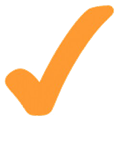 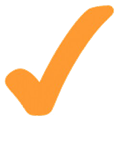 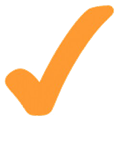 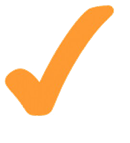 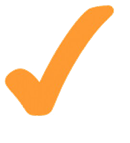 Раздел 6 «Оплата и нормирование труда»
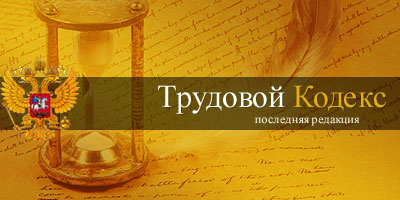 СТАТЬЯ 136
Заработная плата выплачивается не реже чем каждые полмесяца в день, установленный правилами внутреннего трудового распорядка, коллективным договором, трудовым договором.
Раздел 7 «Гарантии и компенсации»
Постановления администрации города от 30.01.2014 №130 «Об утверждении Положения о выплатах социального характера работникам муниципальных учреждений»
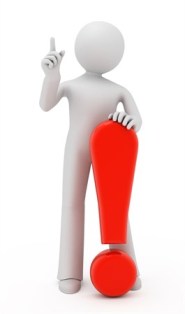 Положение  разработано для широкого круга учреждений. При его включении в коллективный договор, необходимо ссылаться только на те нормы, которые относятся к Вашему учреждению!
Раздел 9 «Гарантии профсоюзной деятельности»
НЕ ДОПУСКАЙТЕ 
ПРОТИВОРЕЧЕЙ 
С ДРУГИМИ УСЛОВИЯМИ 
КОЛЛЕКТИВНОГО ДОГОВОРА!
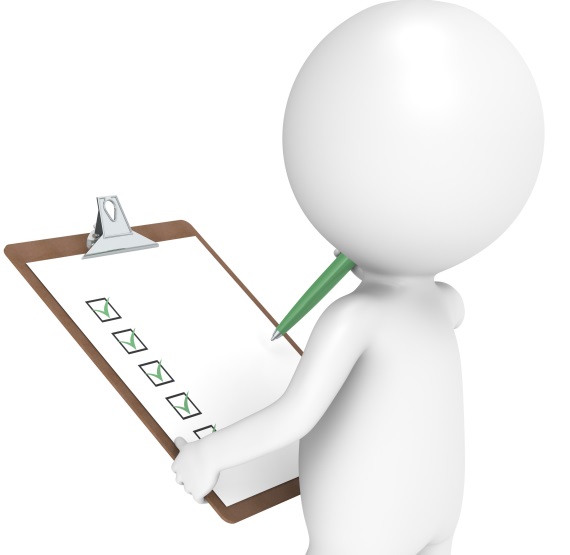 Приложения. Правила внутреннего трудового распорядка
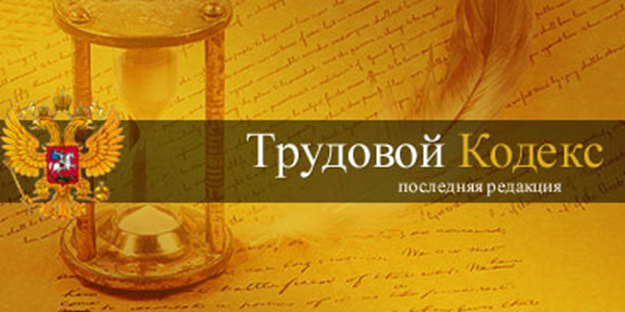 Статья 65
Если иное не установлено Трудовым Кодексом, другими федеральными законами, при заключении трудового договора лицо, поступающее на работу, предъявляет работодателю:
 паспорт или иной документ, удостоверяющий личность;
трудовую книжку, за исключением случаев, когда трудовой договор заключается впервые или работник поступает на работу на условиях совместительства;
страховое свидетельство обязательного пенсионного страхования;
документы воинского учета - для военнообязанных и лиц, подлежащих призыву на военную службу;
документ об образовании и (или) о квалификации или наличии специальных знаний - при поступлении на работу, требующую специальных знаний или специальной подготовки;
(справку о наличии (отсутствии) судимости и (или) факта уголовного преследования либо о прекращении уголовного преследования по реабилитирующим основаниям, выданную в порядке и по форме, которые устанавливаются федеральным органом исполнительной власти, осуществляющим функции по выработке и реализации государственной политики и нормативно-правовому регулированию в сфере внутренних дел, - при поступлении на работу, связанную с деятельностью, к осуществлению которой в соответствии с Трудовым Кодексом, иным федеральным законом не допускаются лица, имеющие или имевшие судимость, подвергающиеся или подвергавшиеся уголовному преследованию.
СПАСИБО ЗА ВНИМАНИЕ!
Отдел труда
департамента экономики
 администрации города Нижневартовска:

Начальник отдела:
Громова Галина Васильевна 41-42-52
Главный специалист:
Доморацкая Юлия Витальевна 41-55-30
Главный специалист:
Симанова Марина Николаевна 41-55-30

otrud@n-vartovsk.ru
г. Нижневартовск, ул. 60 лет Октября, 1а, 
кабинеты 407,403